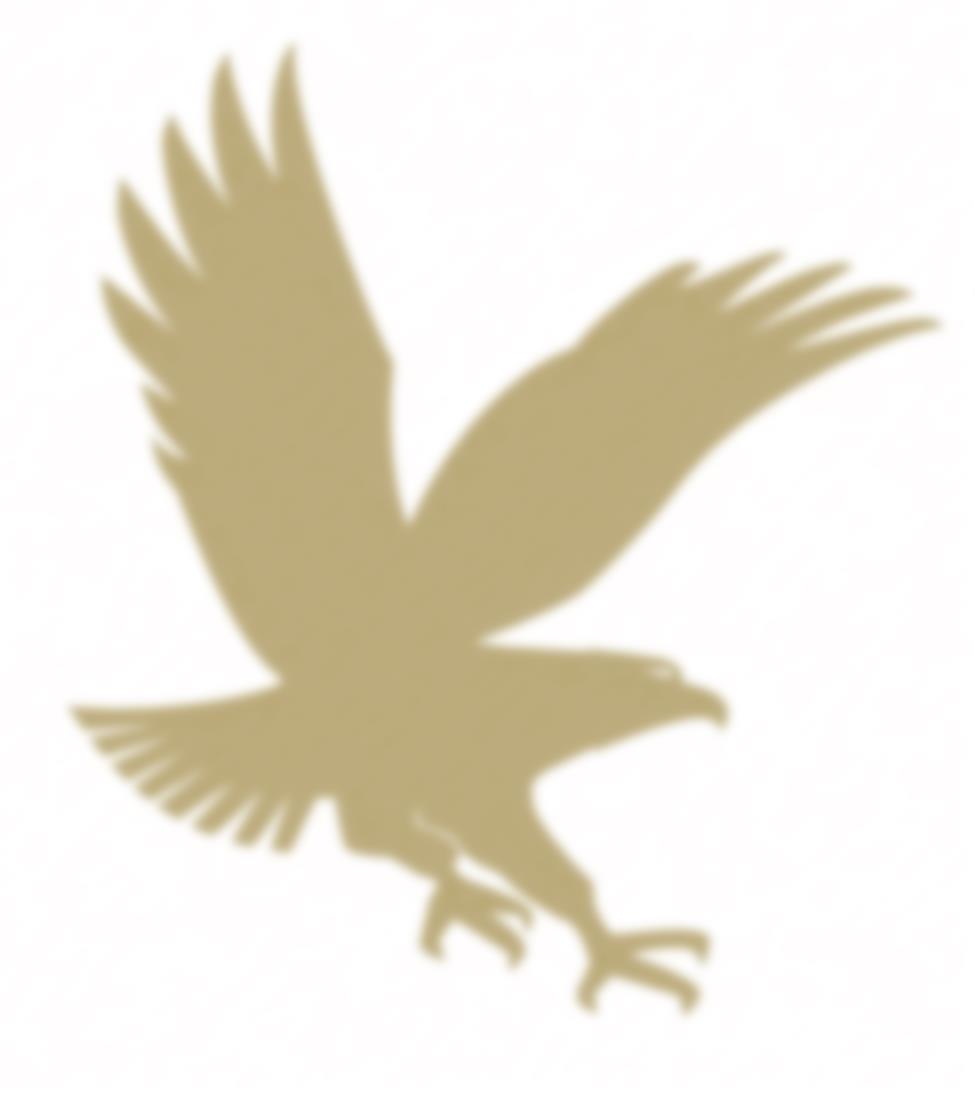 EagleSat-IMission Overview
Delbert Conn
Embry-Riddle Aeronautical University		 Aeronautical Engineering, Senior
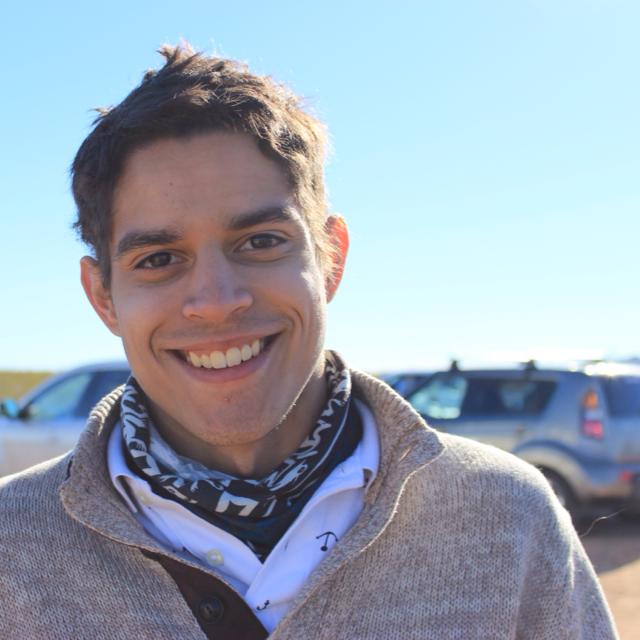 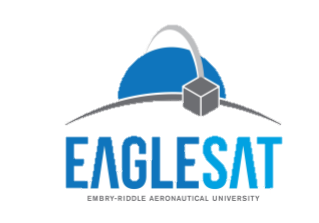 Presentation for 
AZ/NASA Space Grant Symposium
April 21-22, 2017
1
Overview
Mission Statement
Mission Objectives
Design
Construction & Integration
Testing
Future Work
2
Mission Statement
EagleSat will be the first student designed and managed undergraduate satellite development program at Embry-Riddle with the purpose of performing scientific research and encouraging student development.
Primary (Program) Objective 
Provide an educational experience for students both directly involved and through outreach that will complement classroom learning, the primary focus for every member. 
Secondary (Science) Objectives
The study of the satellite’s orbital decay throughout the mission lifecycle, as measured and reported by an on-board global positioning system (GPS).
3
[Speaker Notes: Launch: August 29, 2017 with ElaNa14]
Design: Overview
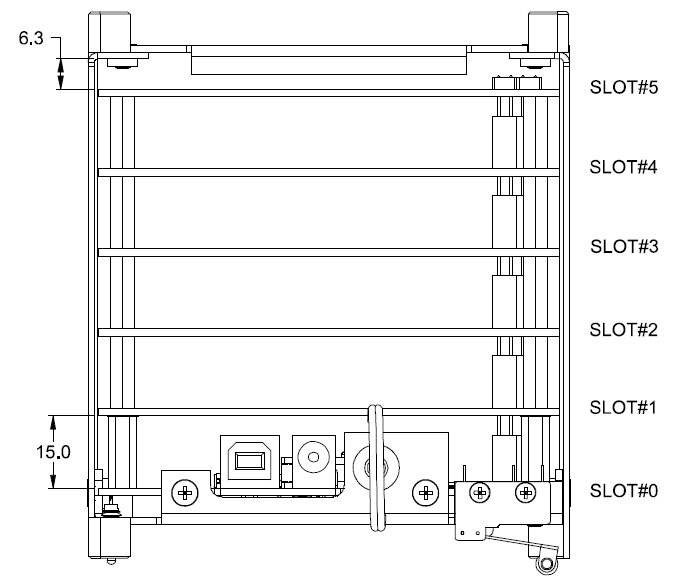 +Z
GPS

Comms

Burn Wire

EPS

OBC
+X
+Y
Pumpkin, Inc. (2003). Pumpkin CubeSat Kit User Manual. Rev. D2, 13.
4
Design: CATIA
5
Design: Software
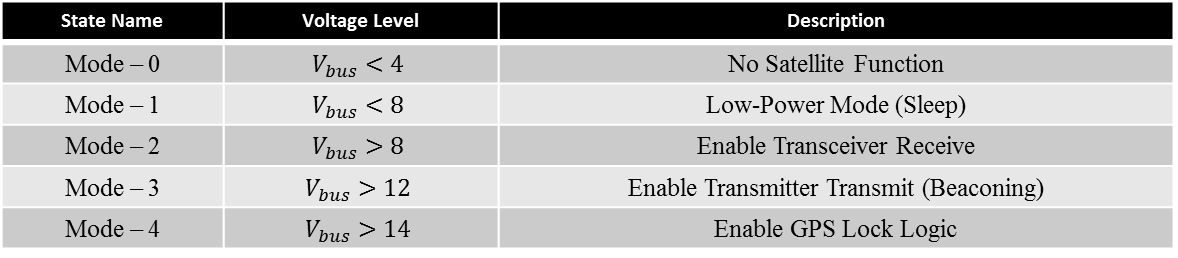 6
Construction: Structure & OBC
Pumpkin Structure and OBC
7
Construction: Solar Cells
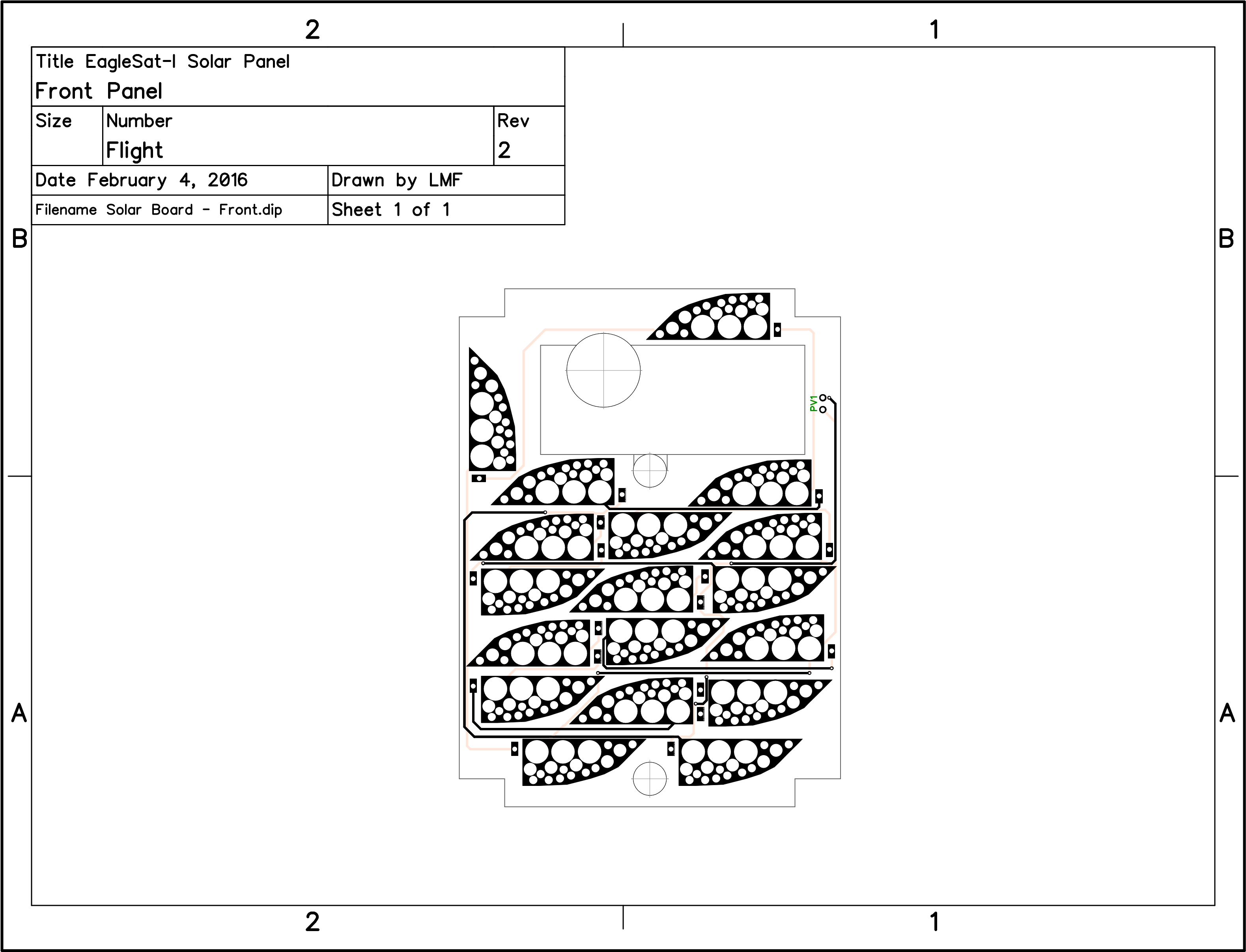 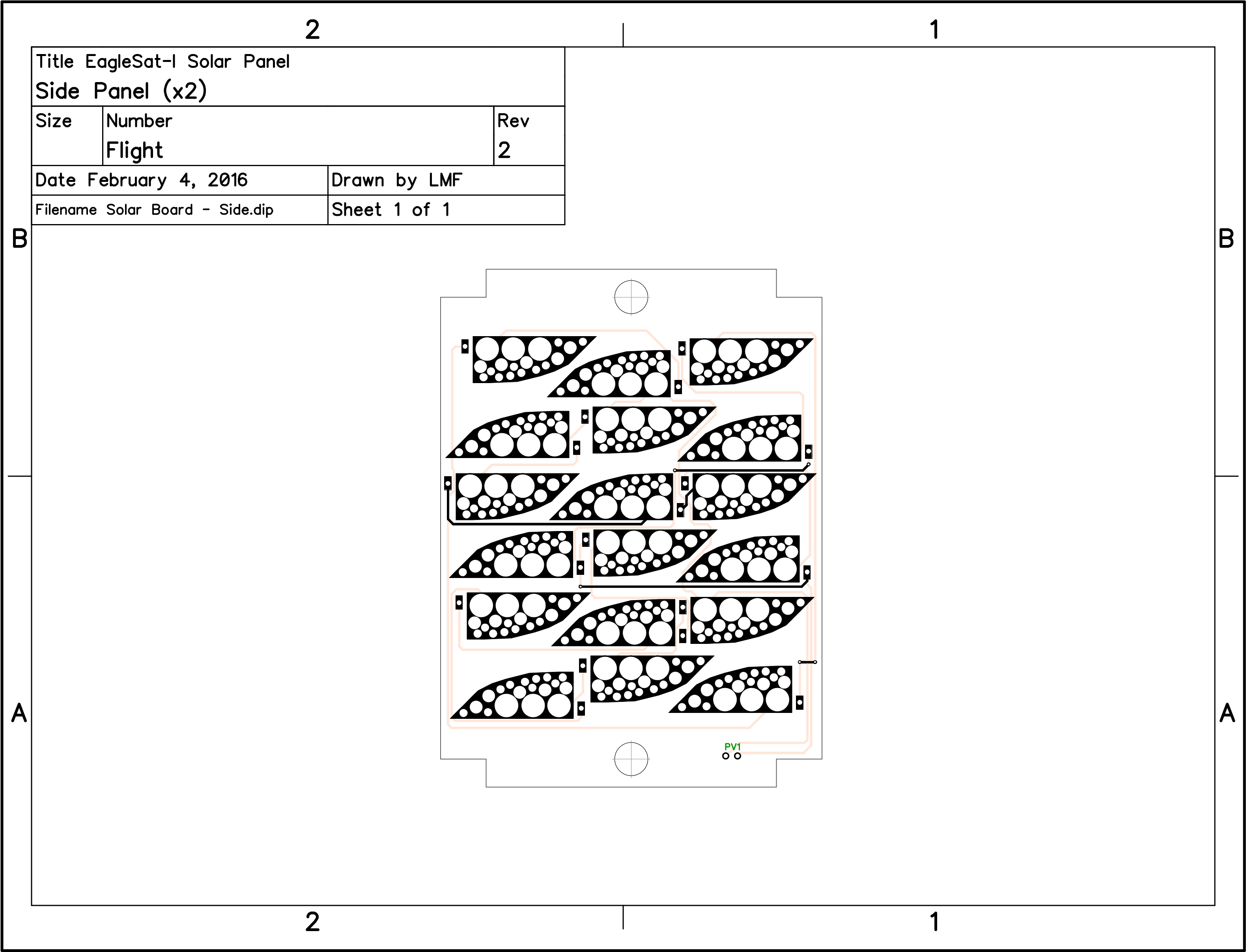 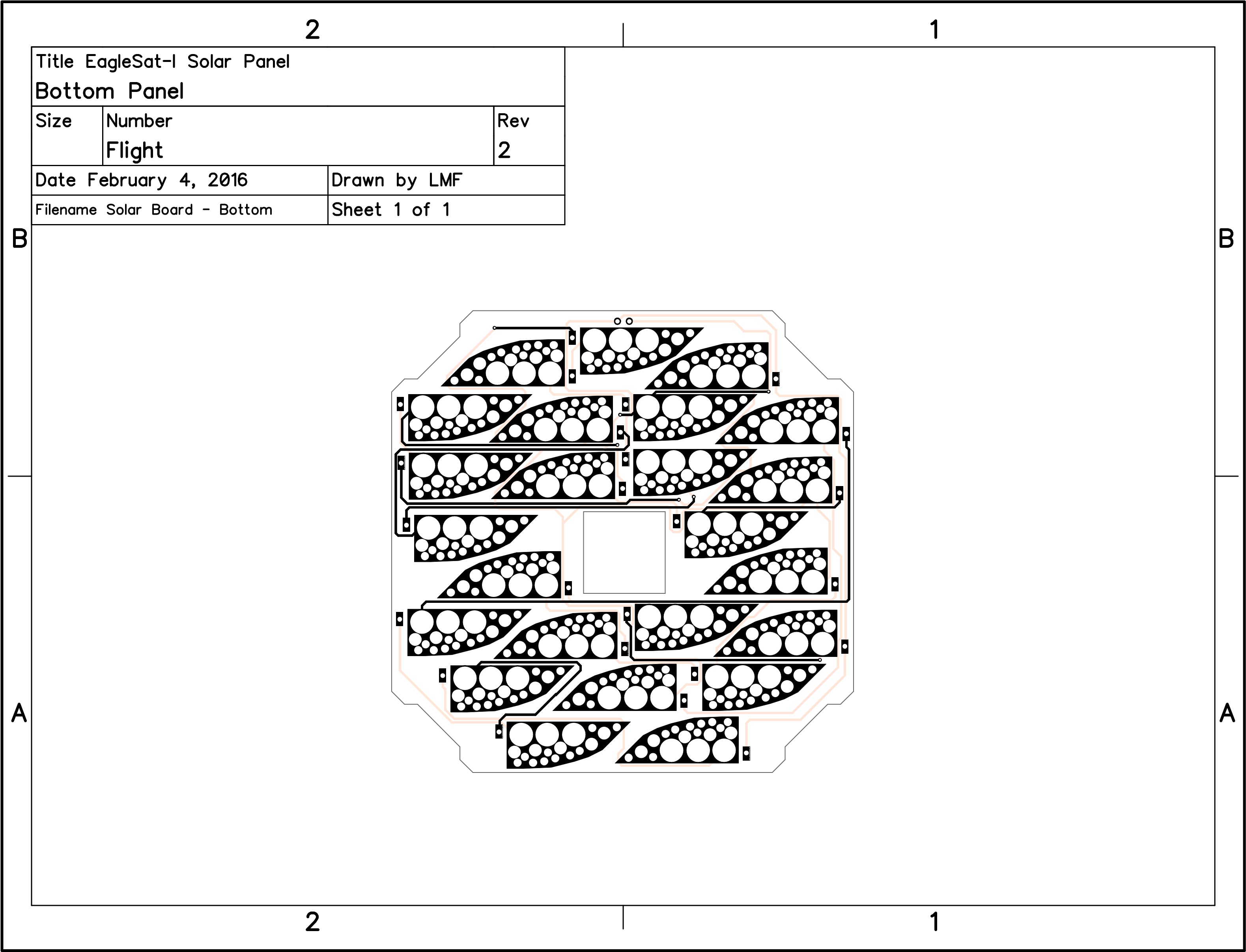 -Z Panel
+X Panel
8
Construction: Power
Eaton HV1030-2R7106-R 10F (3V)
 	Supercapacitors

Provides 4F (15V)
9
Construction: Antenna
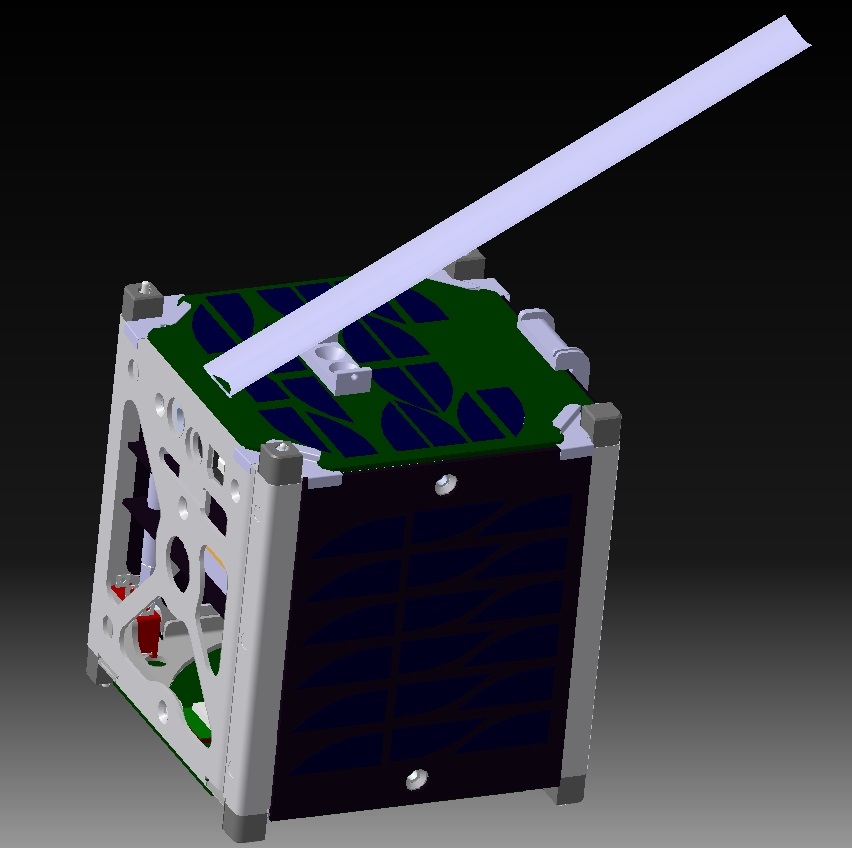 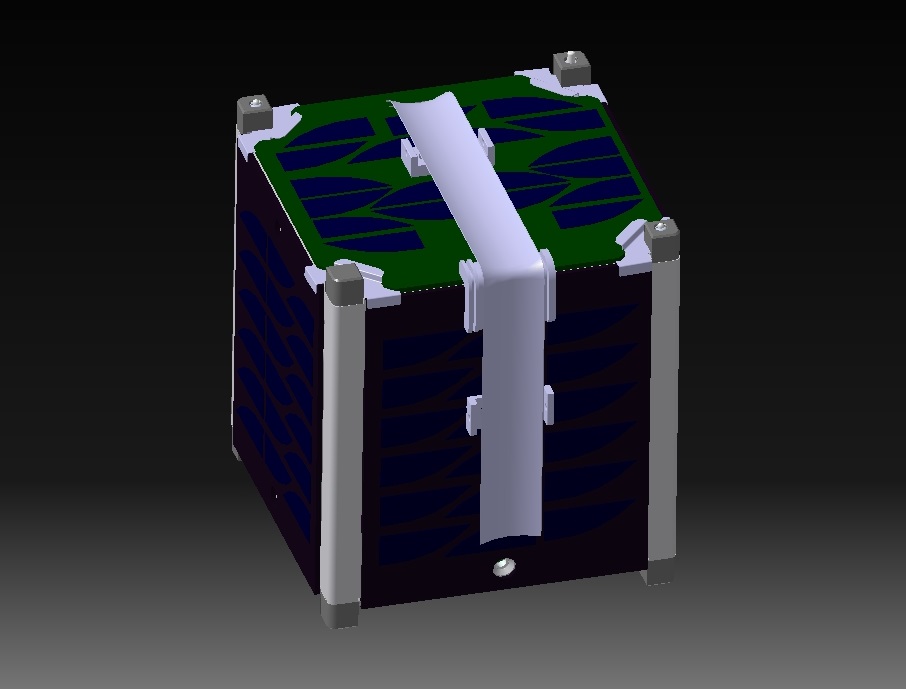 Shows the placement and direction of the antenna when it is deployed.
Shows how the antenna will wrap around the satellite when it is stored.
- monofiliment line
- nichrome wire
10
Construction: GPS
Novatel OEM615
11
Testing
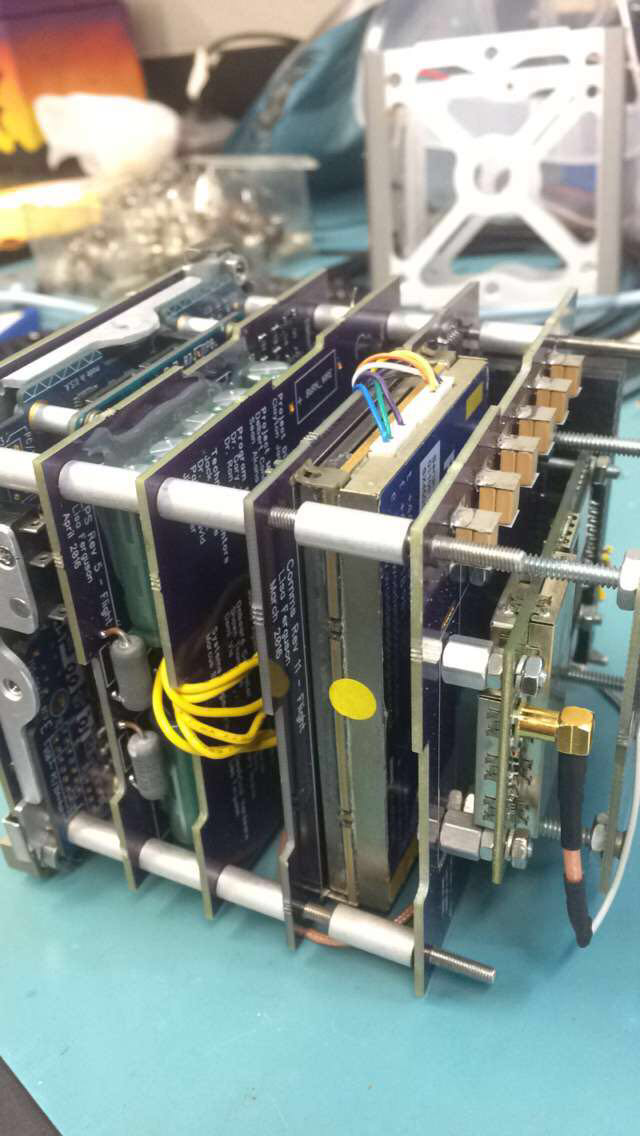 12
Testing
4 Types of tests:
Day In The Life: Software verification
Thermal Bakeout: Outgassing 
Random Vibration: Launch Vehicle
Shock: Launch Vehicle
13
Future Work
Final Document Review

Launch September 21st 

Data collection
14
Acknowledgements
Dr. Gary Yale
EagleSat-1 Team
Embry-Riddle Aeronautical University
NASA Arizona Space Grant
Wood & Douglas (UK)
Ignite Undergraduate Research
Arizona Near Space Research
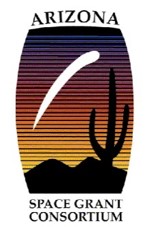 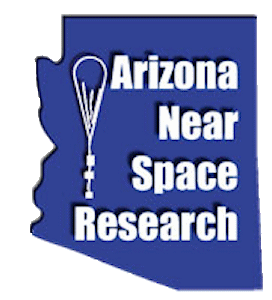 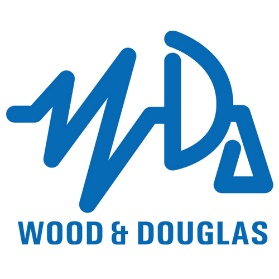 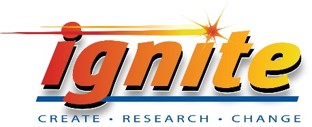 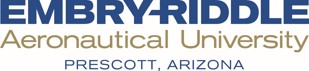 15
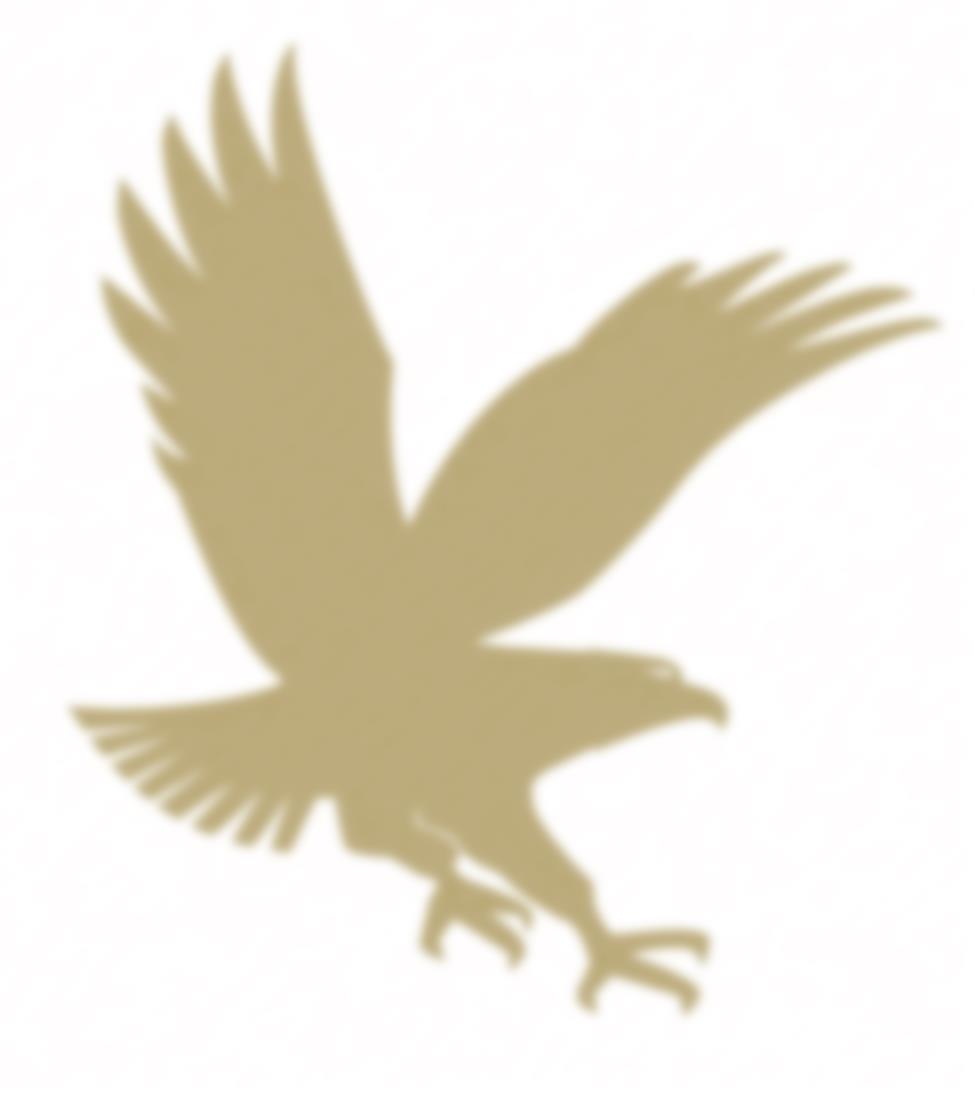 Questions
Please feel free to contact me:

Delbert Conn
Delbert.conn@gmail.com
16